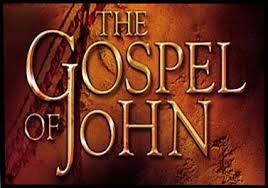 JOHN 15:26-27June 19, 2019
[Speaker Notes: Next Slide]
The secret of the fruitful Christian life is abiding in the Vine (Christ)
Loving God and keeping His Commandments are inseparable Christian virtues
Loving God and loving one another are inseparable Christian virtues
In the world, persecution of Christ and persecution of Christians is the norm, not the exception
Numbers 11:17
Judges 3:10
Judges 6:34
I Samuel 11:6
I Samuel 16:13
Psalm 51:11
“Comforter” (KJV)

“Helper” (ESV)

“Advocate” (NIV)
par-ak'-lay-tos

An intercessor, consoler: - advocate, comforter.

	- Strong’s Concordance
The Spirit of Truth

“…who is the true Spirit, truth itself; yea, the true God, with the Father and Son; the Spirit of him who is truth; the dictator of the Scriptures of truth; who leads his people into all truth; and is the Spirit of truth, as he is a witness or testifier of Christ…”

	- Commentator, John Gill
John 8:44b (NLT)
“He (satan) has always hated the truth, because there is no truth in him. When he lies, it is consistent with his character; for he is a liar and the father of lies.”
His Incarnation

His Deity

His Messiahship

His Resurrection

His Gifts To His Children

His Transformation Of His Children